程式：冷笑話
1
角色製作
2
使用「將顏色填滿」     進行顏色變更
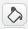 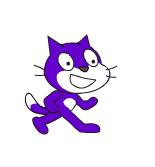 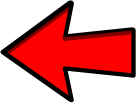 3
對角色進行左右翻轉
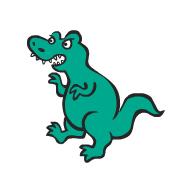 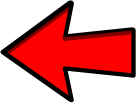 4
點選角色資訊
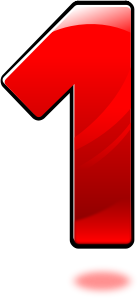 5
打開角色資訊區
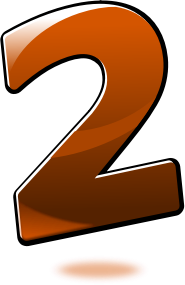 6
調整角度為-90度
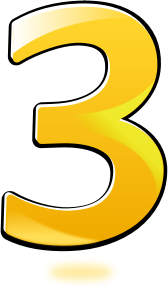 7
程式碼
8
角色程式碼
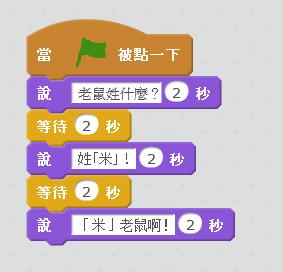 9
角色程式碼
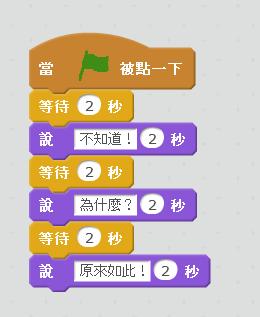 10